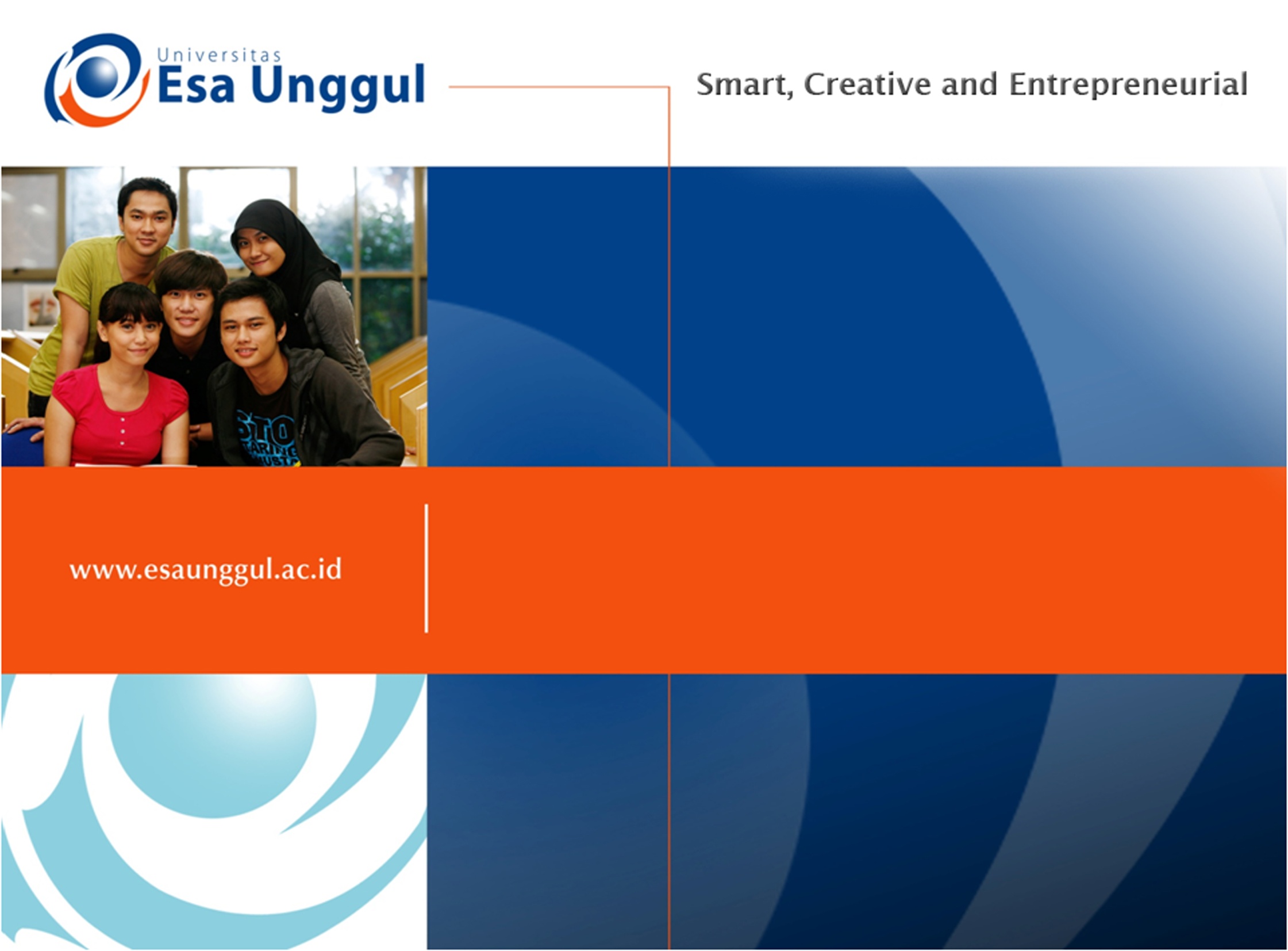 KONDISI FISIK DAN PROGRAM LATIHAN
PERTEMUAN VIII
Mury Kuswari & Nazhif Gifari
Ilmu Gizi & FIKES
Principle Of  Weight Training
Tips Fit
Sports
Eat
Break
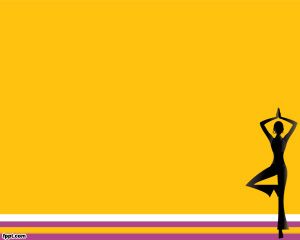 What is exercise ?
The process of training that is done in an organized, repeatedly planned and progressively increasingly loads, and starts from the simpler to the more complex (systematic and methodical).
What is weight training?
Weight training ?
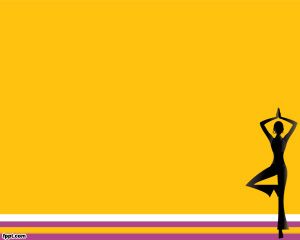 Weight training using barbells, dumbbells & mechanical equipment (load machines) applying practice & measurable principles
Weight training using barbells, dumbbells & mechanical equipment (load machines) applying practice & measurable principles.
PRINCIPLE OF WEIGHT TRAINING
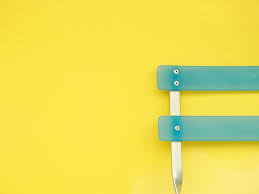 Progressive overload is a must
Always should use a right form 
Rep Range and Selection  of exercise types
Correlation Between the Power and Muscle Mass Is Inseparable
Factor Recovery
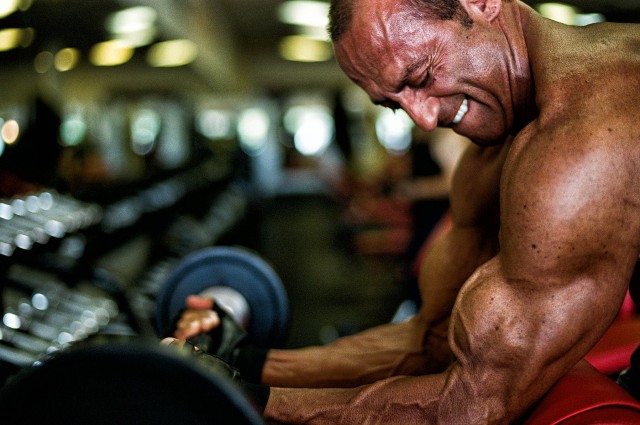 The benefits of weight training for the body
To prevent mortality
To prevent insomnia
To Increase muscle strength
To increase bone density
To good breathing
To increase confidence
To shape of body
The Principle of Weight Training
Exercise should be preceded by correct and thorough warming.
The principle of overload should be applied, because muscle development will occur when the muscles are loaded with increasingly heavy resistance.
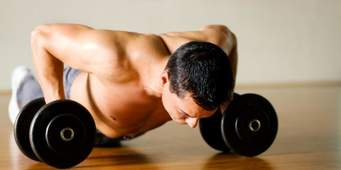 3. For effective muscle development results, each form of exercise is done in 3 sets, with a break in each set between 3-4 minutes.
4. Any lifting, pushing, or pulling weights must be carried out with the correct technique.
5.  Each form of exercise should be done in the widest range of space.
6. During exercise, breathing arrangements should be noted.
7. Weight training should be done 3 times a week with interspersed by a day of rest.
8. Athlete motivation is a very important factor.
9. Whenever practicing, note the amount of load removed and the reps that have been performed on the exercise.
10. Each time should practice no more than 12 forms of exercise.
11. Each practice session should end with a relaxation exercise.
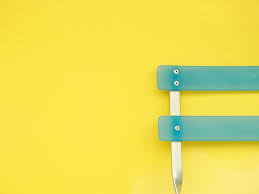 MEDIA FOR WEIGHT TRAINING
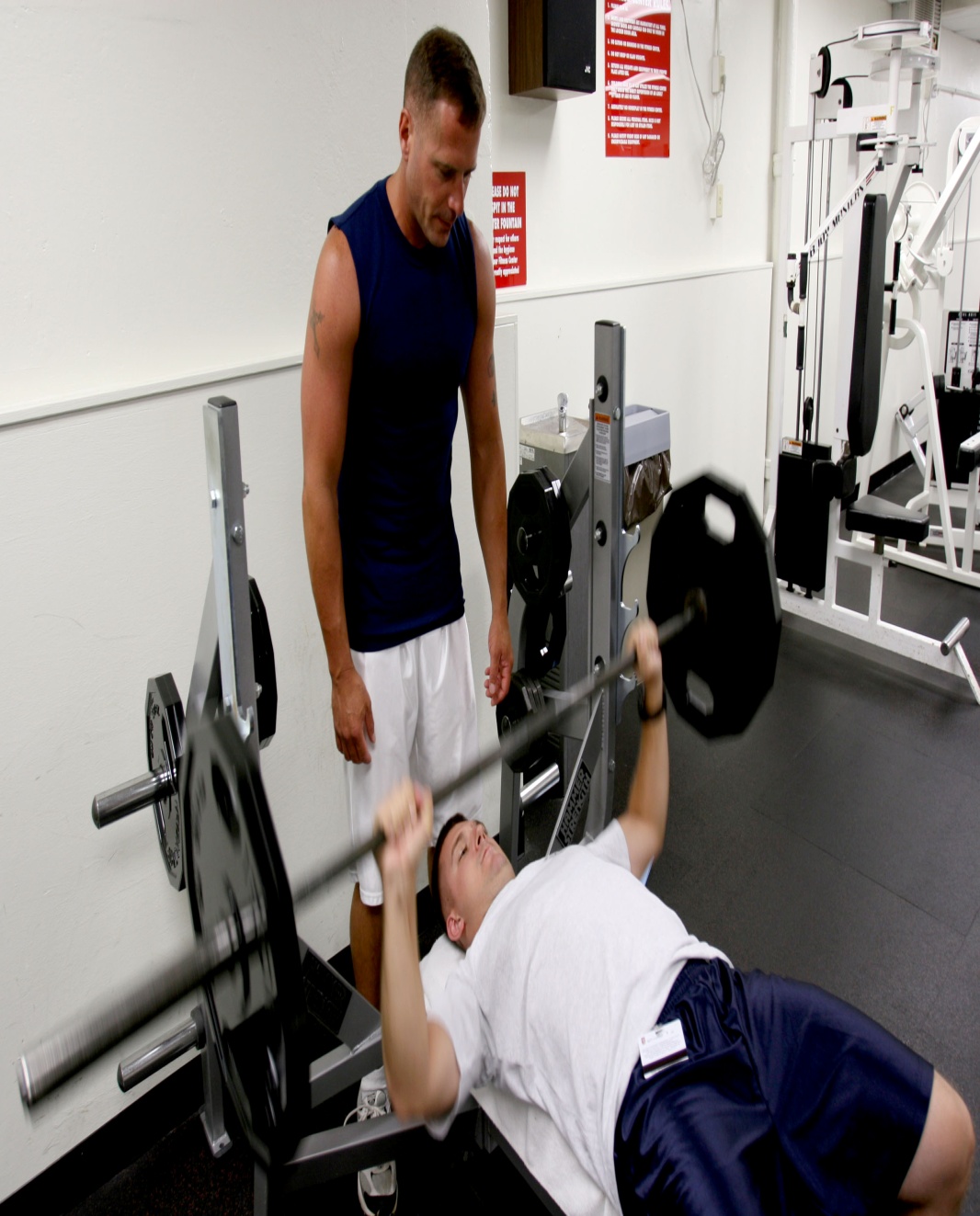 In-load 
	(Sit-up, Push-up,
	 Pull-up .....) 

Outdoor Weights 
	Free weight (dumbbell, barbell) Gym machine, Ball madichine
Basic weight training techniques
Stretching
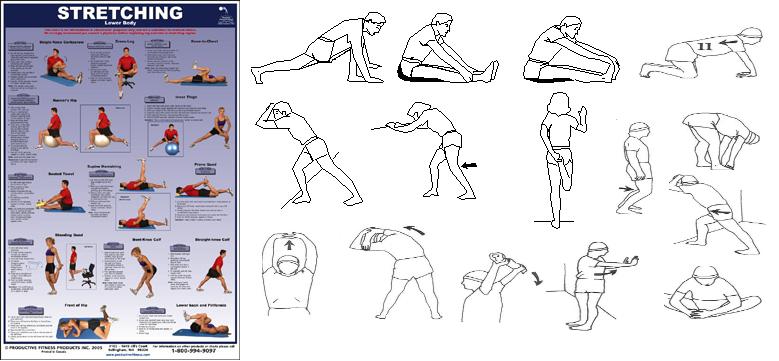 2. Heating
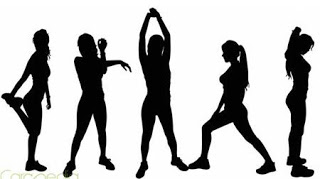 3. Respiratory
Basic skills and techniques
Upper Body Exercise
Free-weight bench press (untuk dada, bahu dan lengan atas)
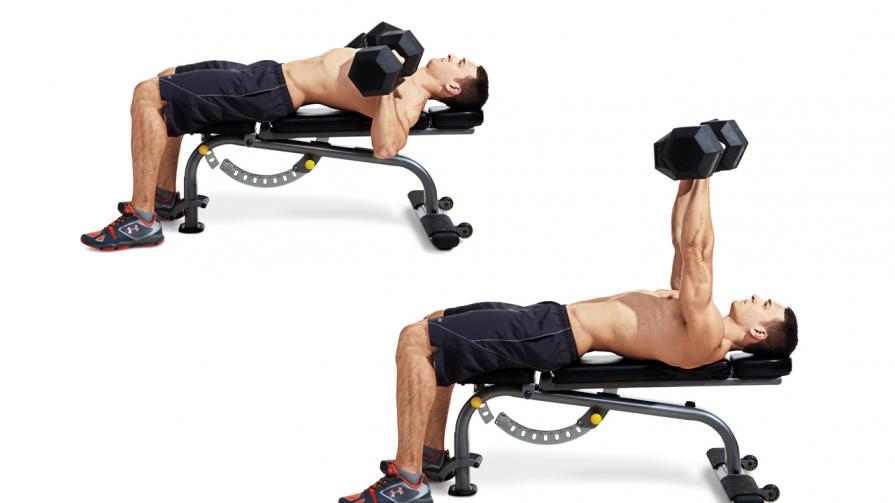 2. Free-weight bent rowing (untuk otot poster, bisep, dan punggung atas)
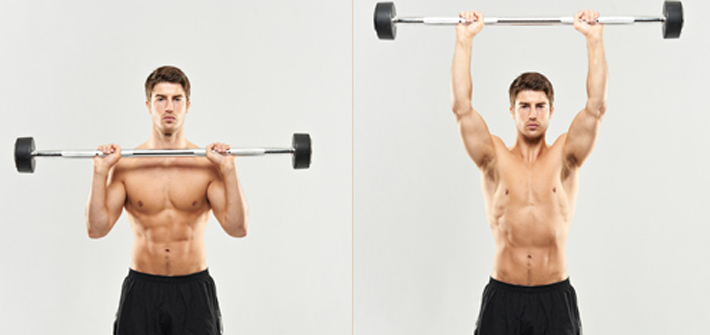 Exercise for the Lower Body
1. Assisted Squat
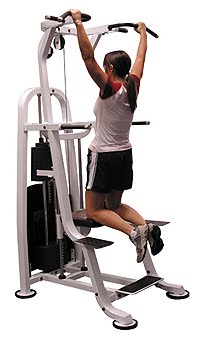 2. Pulsing Squat
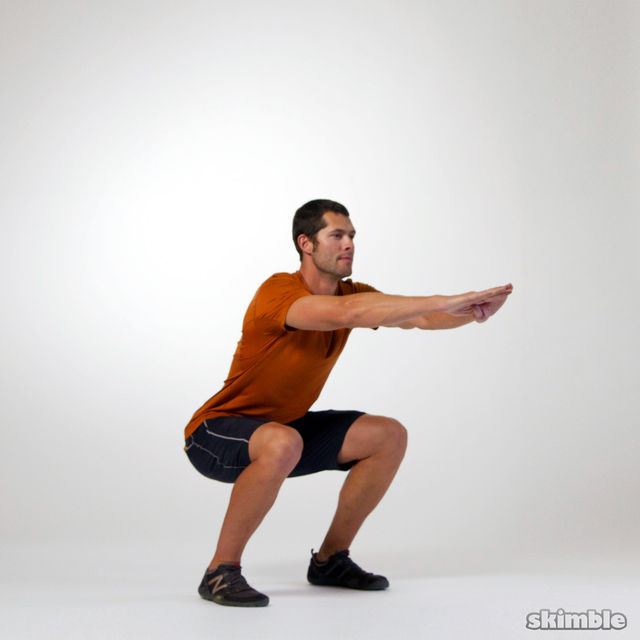 3. Deadlift
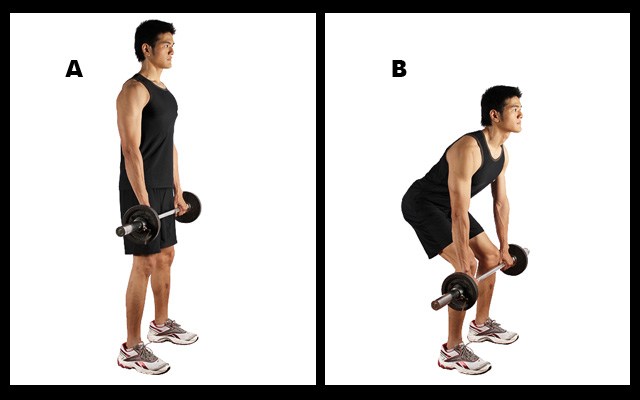 4. One Legged Deadlift
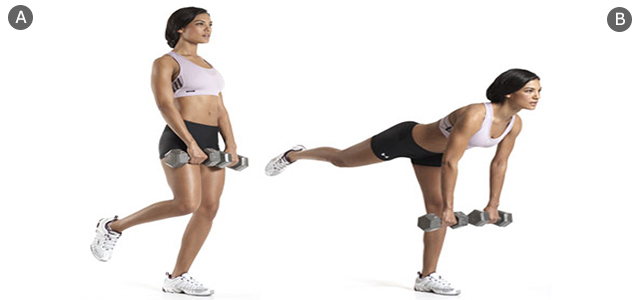 5. Front & Reverse Lunge
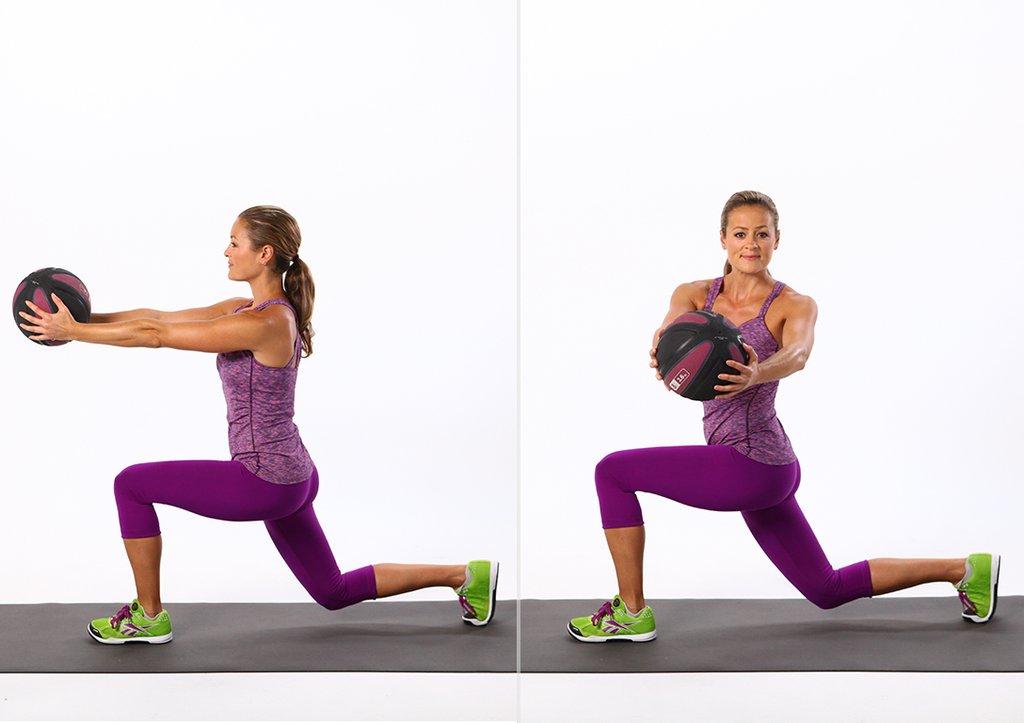 6. Ball Butt Lift
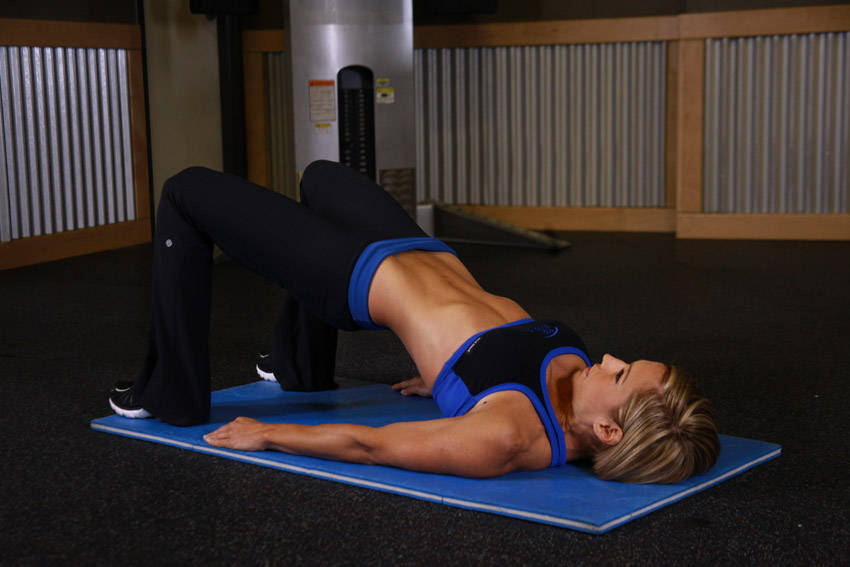 7. Crossover Step Up
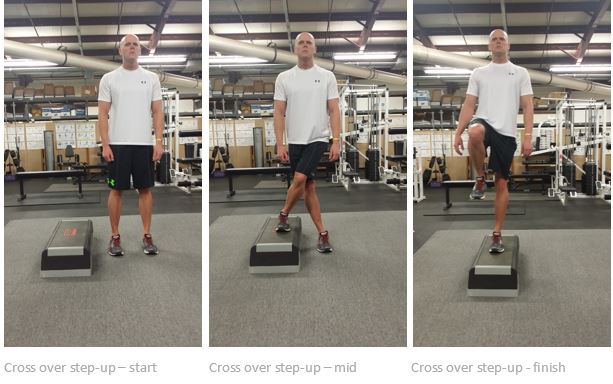 REFERENCES
Giri Wiarto. 2013. Fisiologi dan Olahraga. Yogyakarta. Graha Ilmu 
Herman Subarjah. Pengaruh Model Latihan Terhadap Hasil Belajar Ketrampilan Bermain Bulutangkis. Jurnal IPTEK Olahraga. Kementerian Pemuda dan Olahraga RI. VOL 12, No 2, Mei-Agustus 2010.ISSN:1411-0016
Hari Amirullah Rachman. Peningkatan Kualitas Pelatihan Cabang Olahraga Unggulan di Nusa Tenggrara Timur. Jurnal IPTEK Olahraga. Kementerian Pemuda dan Olahraga RI. VOL 12, No 2, Mei-Agustus 2010. ISSN:1411-0016
Bompa, Tudor O. 1983. Theory and Methodology Of Training. Dubud: kendall/Hunt  Compani. 
M. Sajoto, 1998. Peningkatan dan Pembinaan Kekuatan Kondisi Fisik Dalam Olahraga. Jakarta. Depdikbud Dirjen Dikti P2LPTK
THANK YOU 